An Introduction to Differential Privacy for Analysis of Sensitive Data
Gautam Kamath
University of Waterloo
Cybersecurity, Privacy, & AI in Health Data: Advancements & Challenges
May 5, 2023
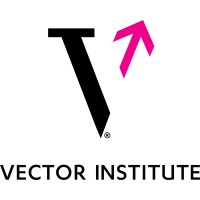 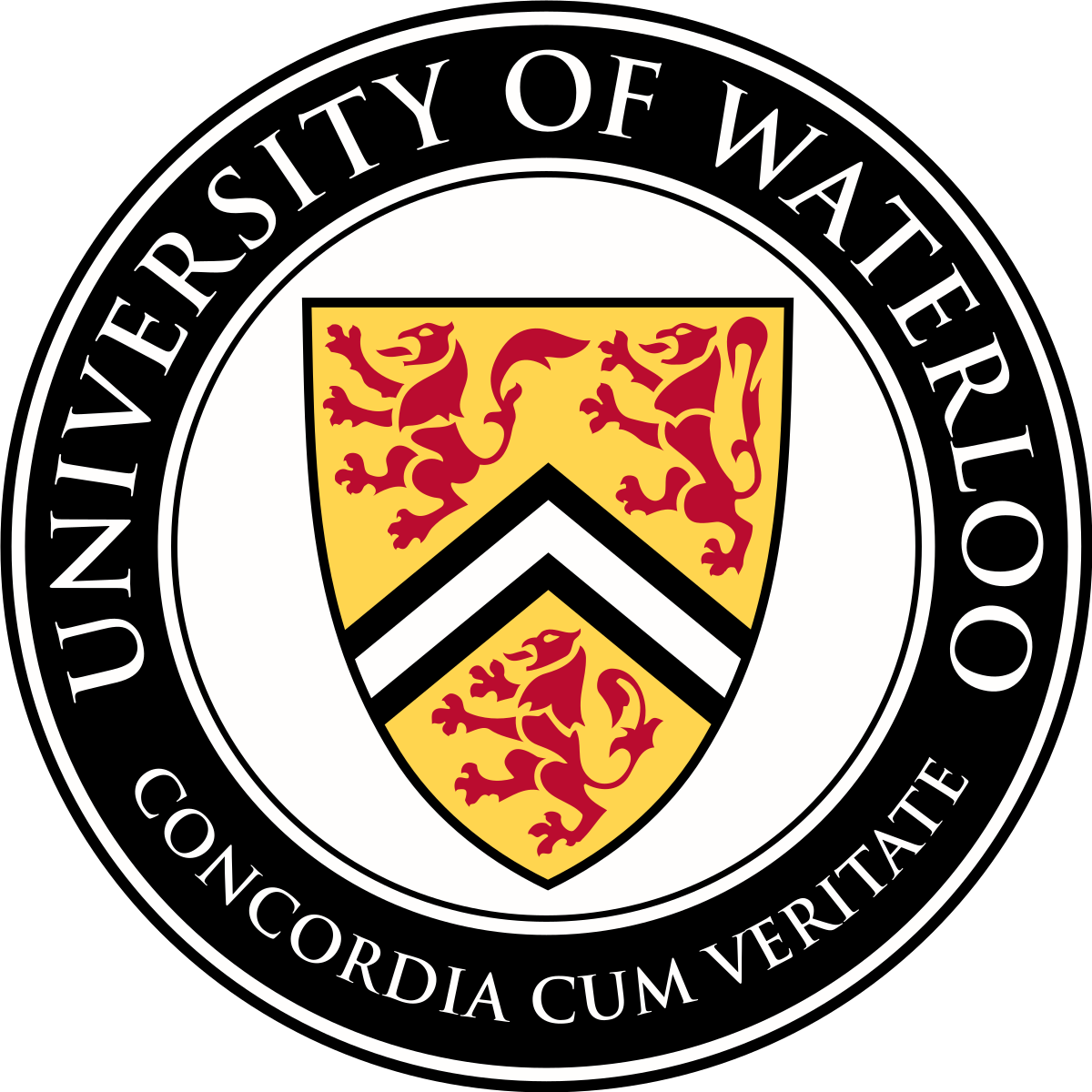 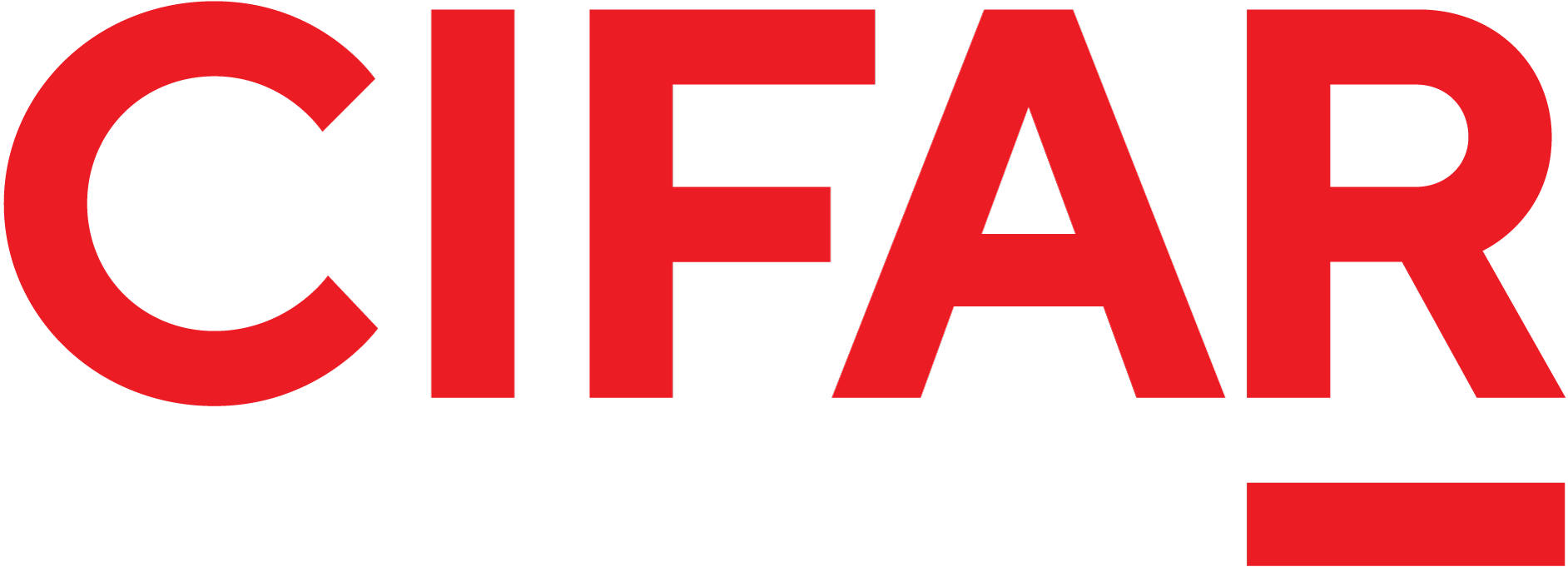 Privacy
Modern large-scale machine learning & statistics employ enormous amounts of sensitive data…



…making it very easy to violate individual privacy!
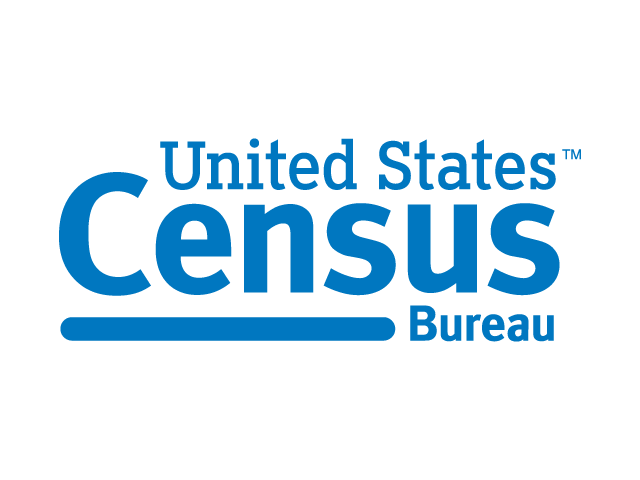 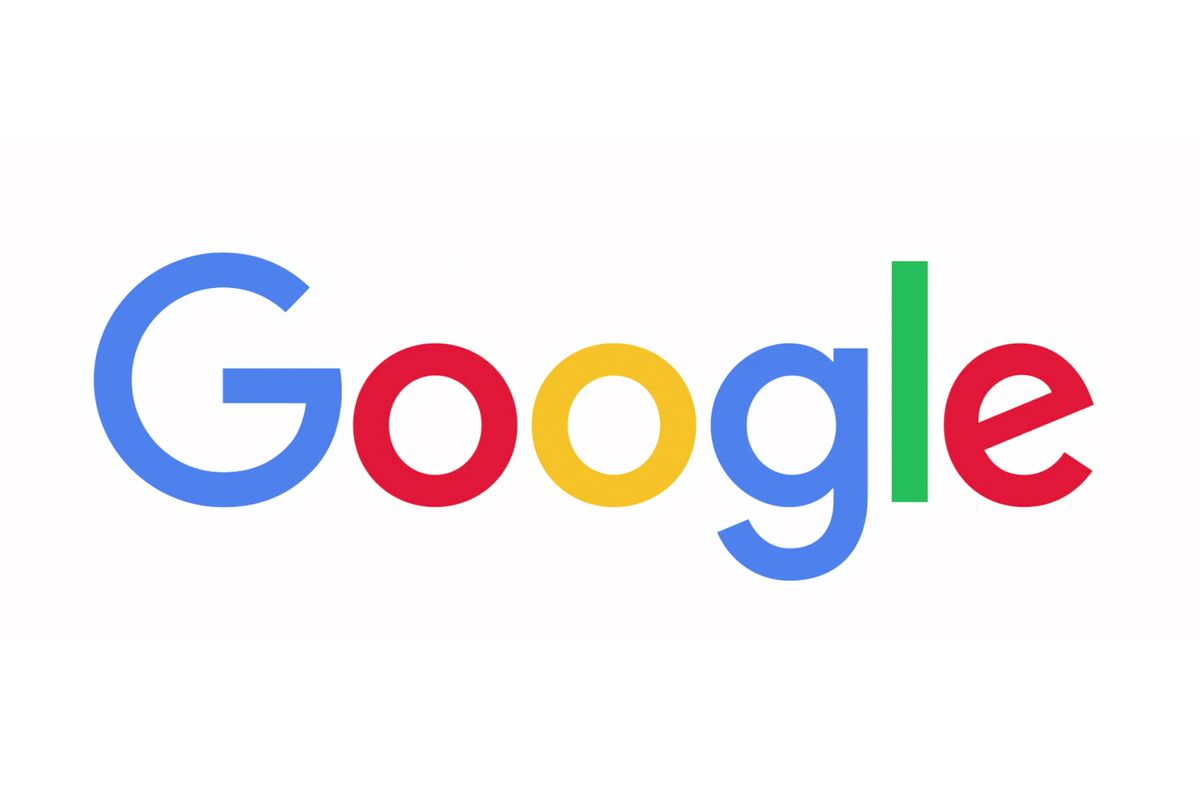 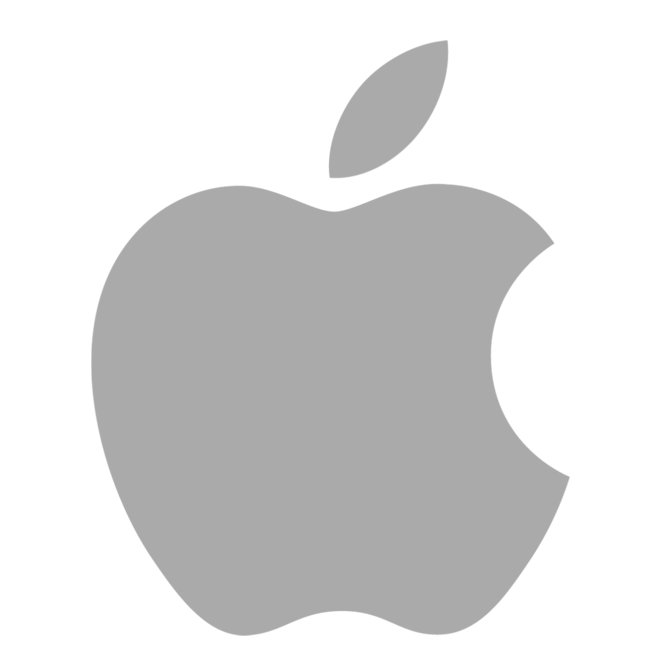 Vulnerability of GWA Studies
Vulnerability of US Census Data
Using publicly-released statistics, the US Census Bureau reconstructed microdata
Rows consisting of (voting block, age, sex, race, ethnicity)
Exact match on almost 50% of the US population!
For ~half of the population, uniquely identifies them, and can match with external data
So What?
Solutions to privacy risks?
Differential Privacy (DP)
Dataset
Output
Statistic
[Dwork, McSherry, Nissim, Smith], 2006
Differential Privacy (DP)
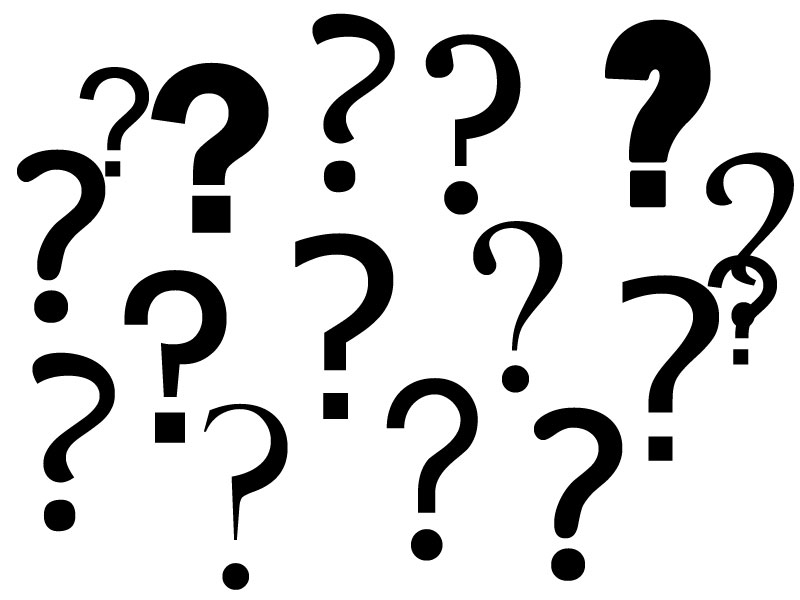 Dataset
Output
Statistic
Malicious Party
or
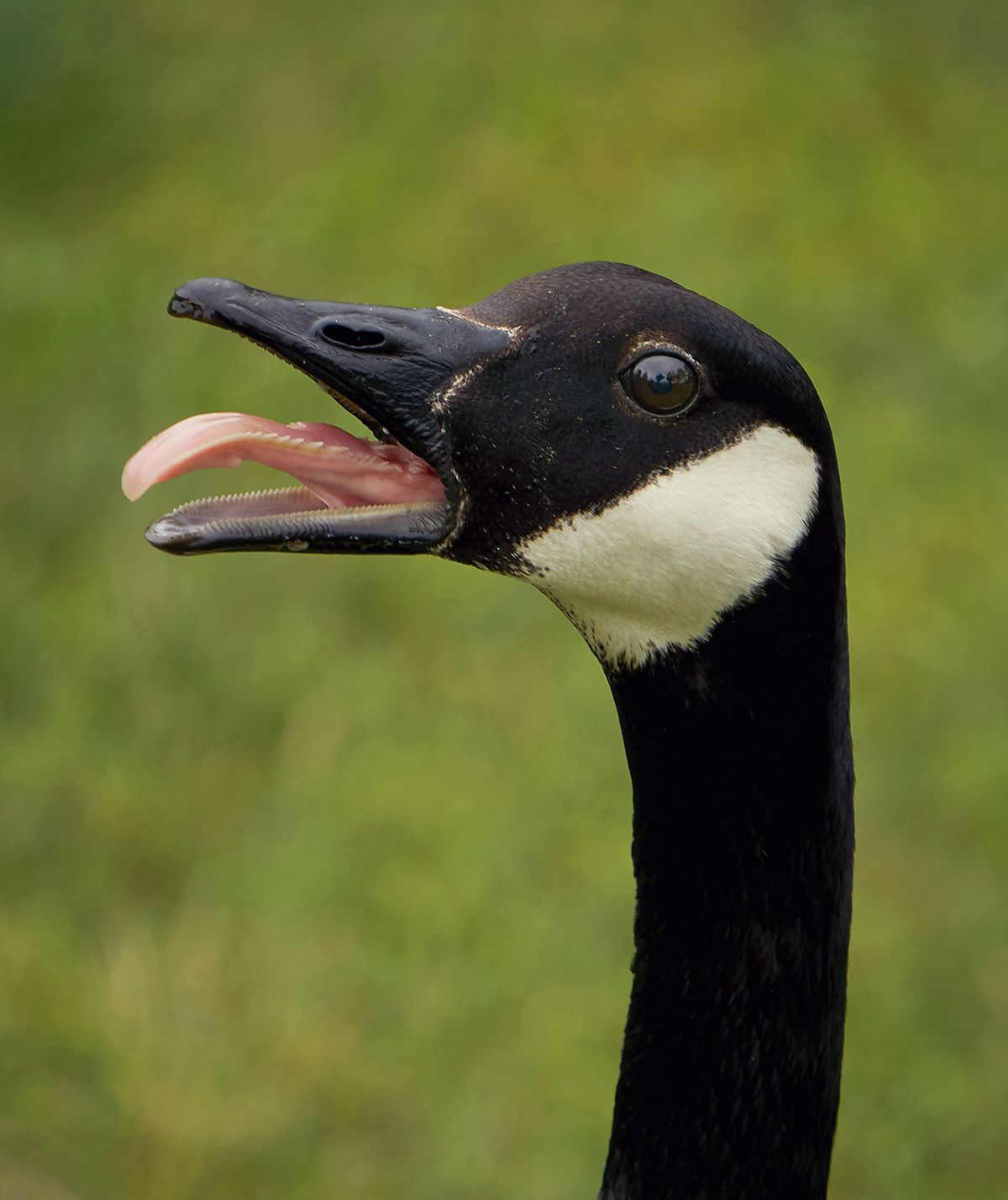 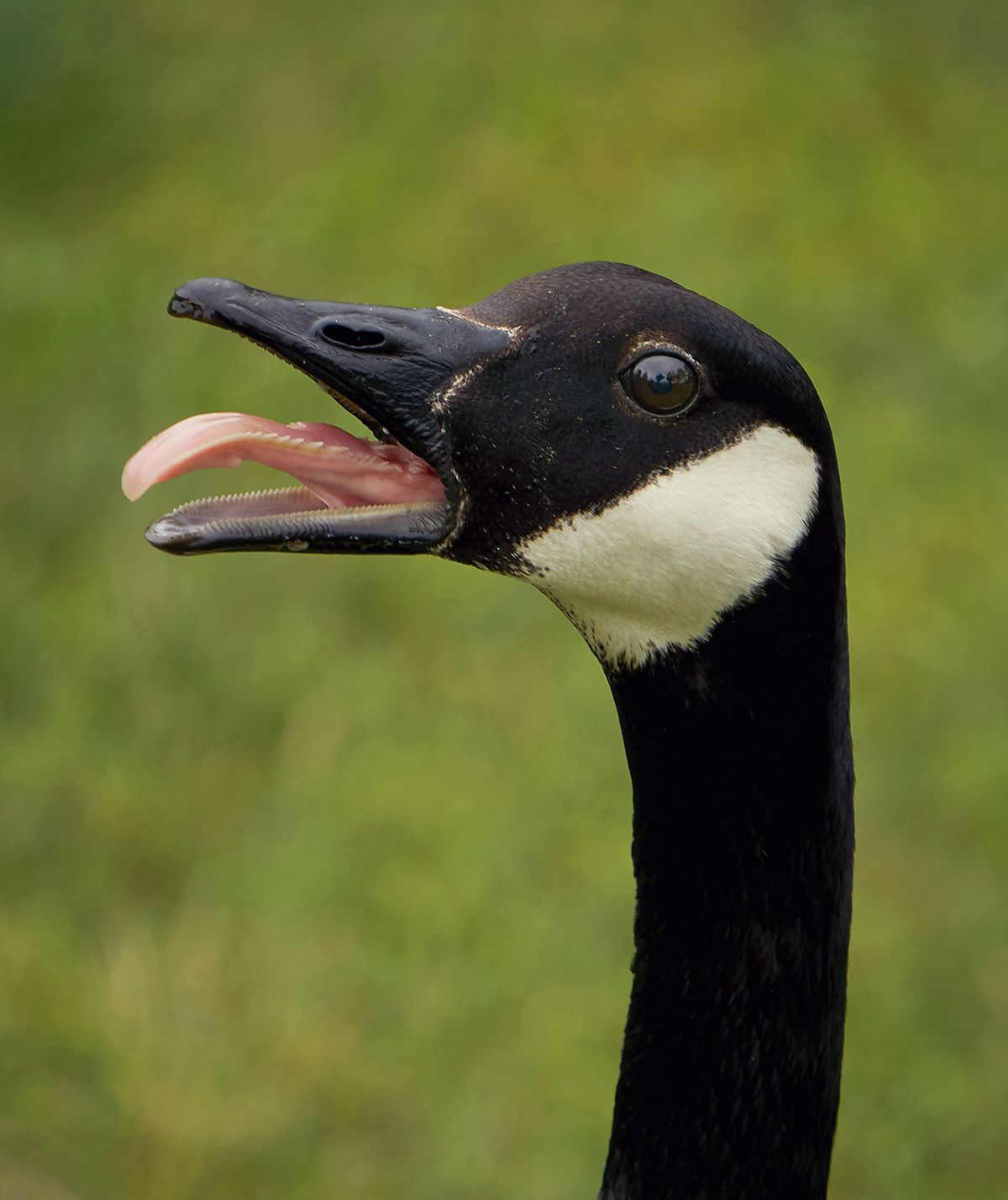 ?
[Dwork, McSherry, Nissim, Smith], 2006
Differential Privacy (DP)
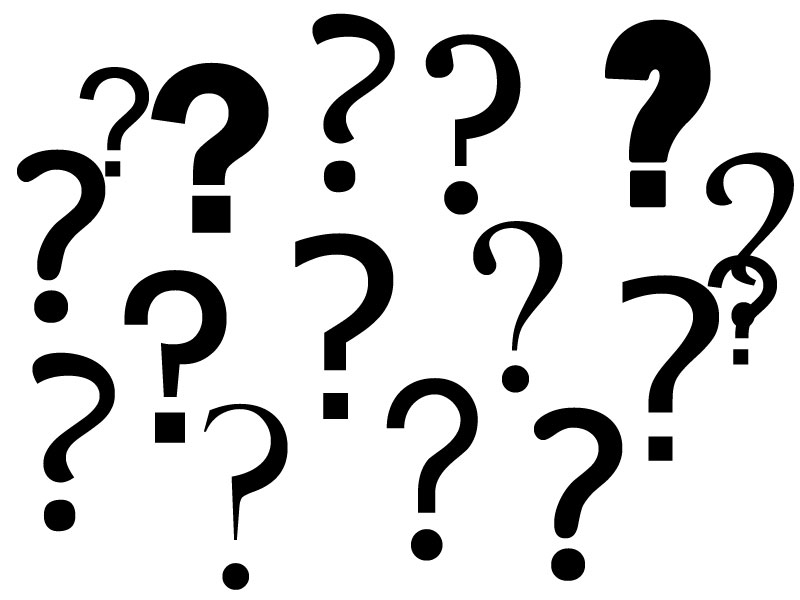 Dataset
Output
Statistic
Malicious Party
or
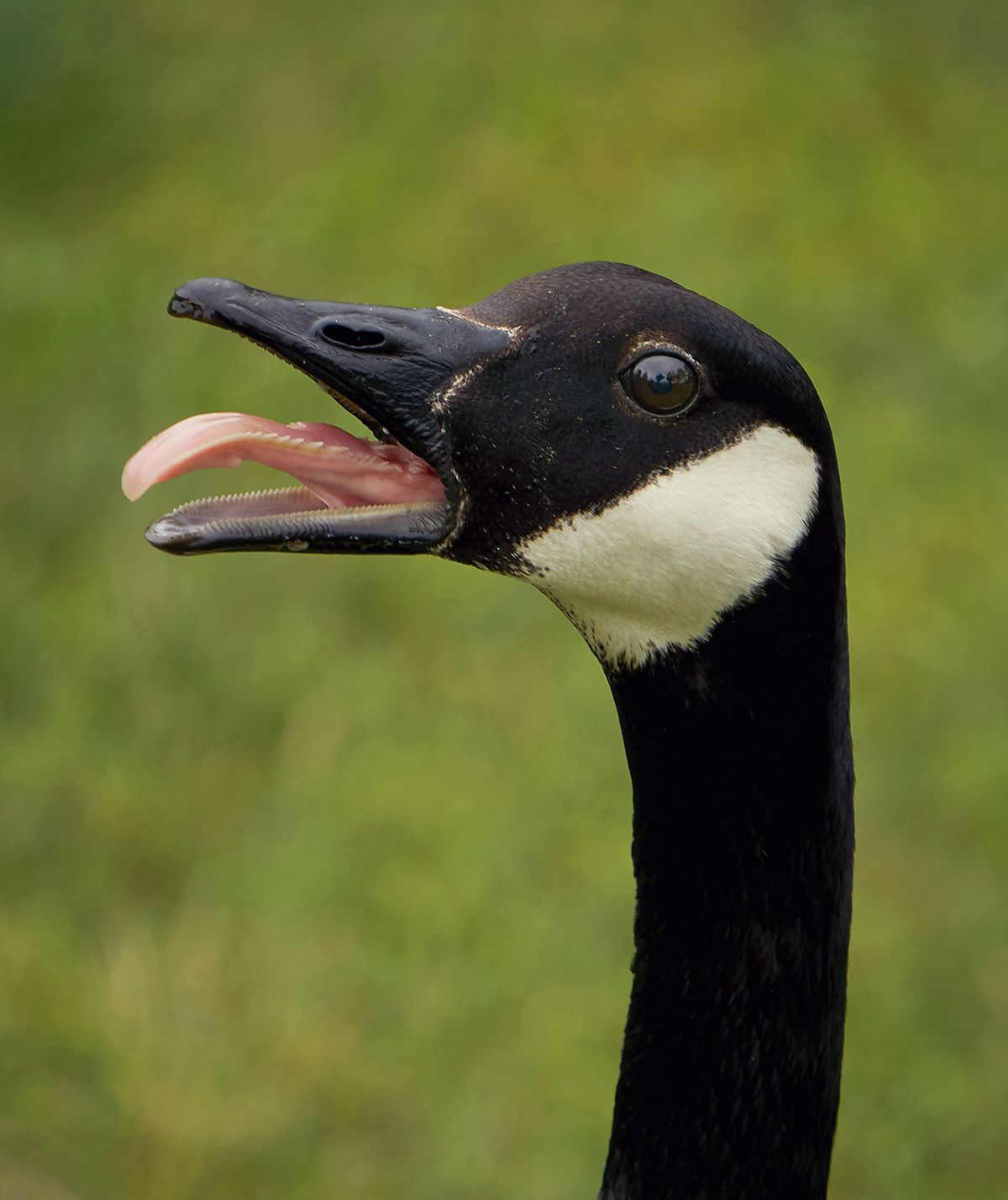 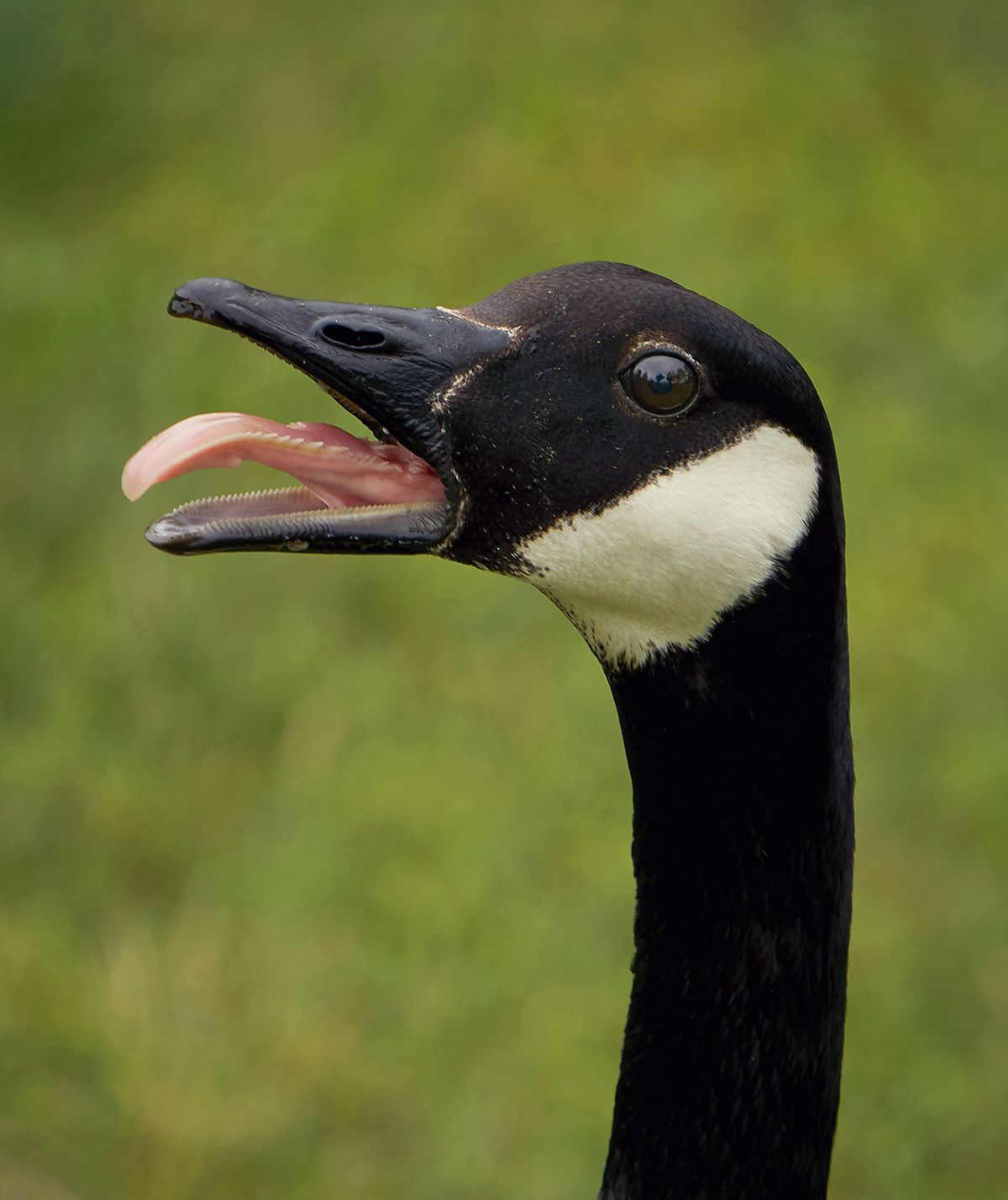 ?
[Dwork, McSherry, Nissim, Smith], 2006
Differential Privacy (Informal)
What does DP protect against?
Database reconstruction (e.g., the Census example)
Finding a user’s private data
Membership inference (e.g., the GWAS example)
Determining whether or not a user was in the dataset
And much more!
Who uses differential privacy?
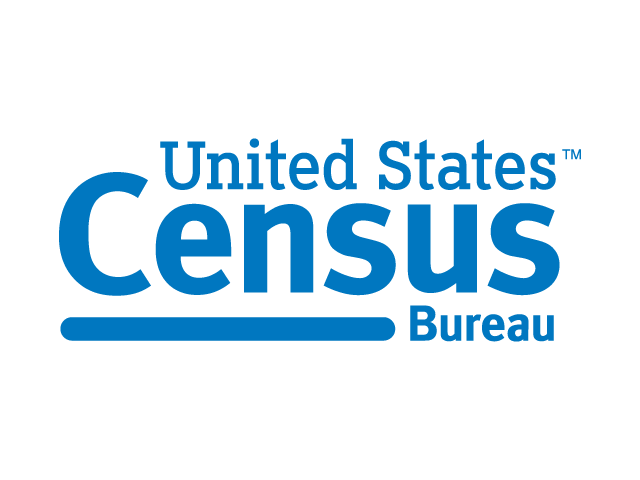 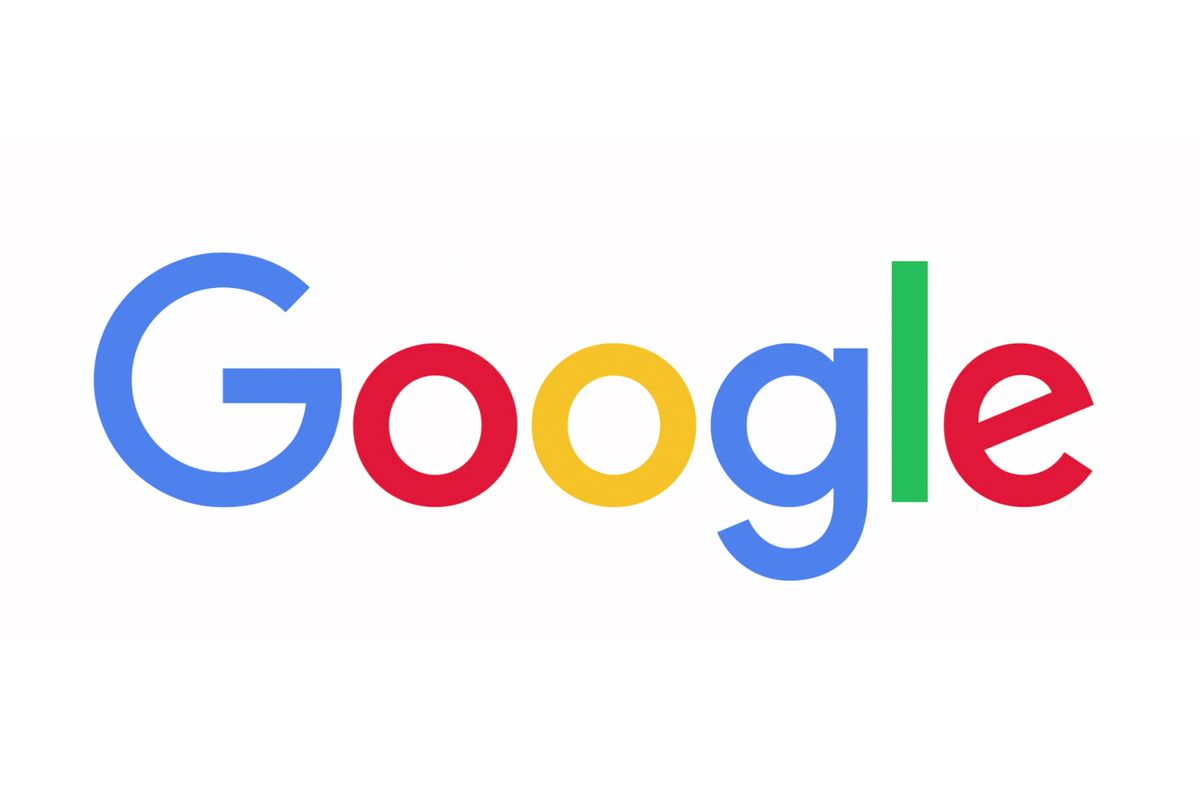 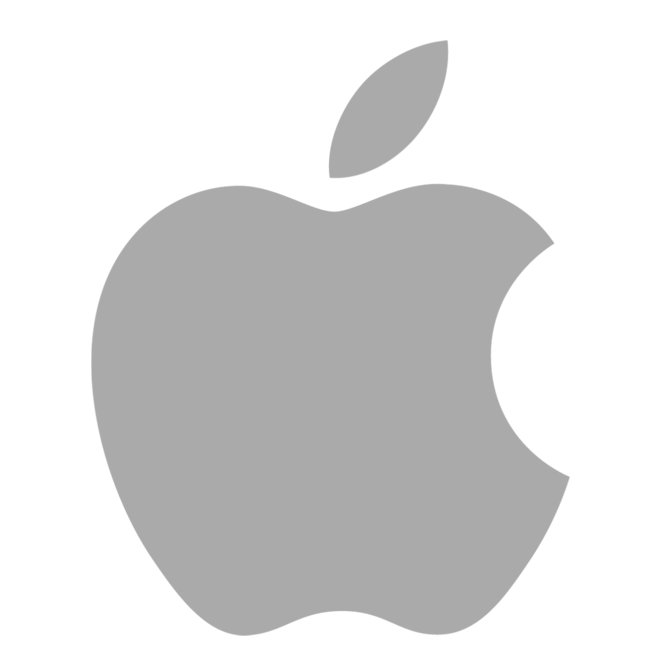 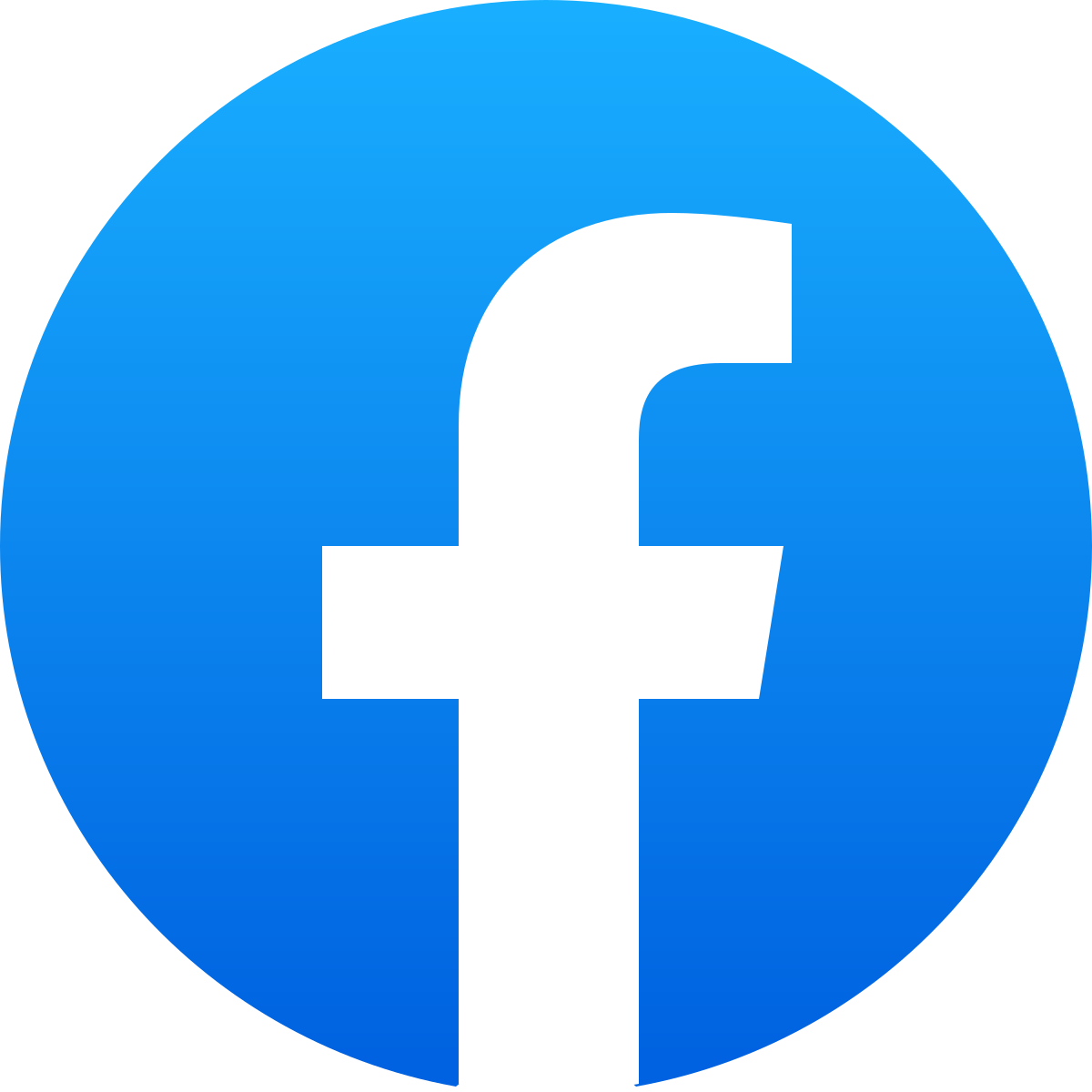 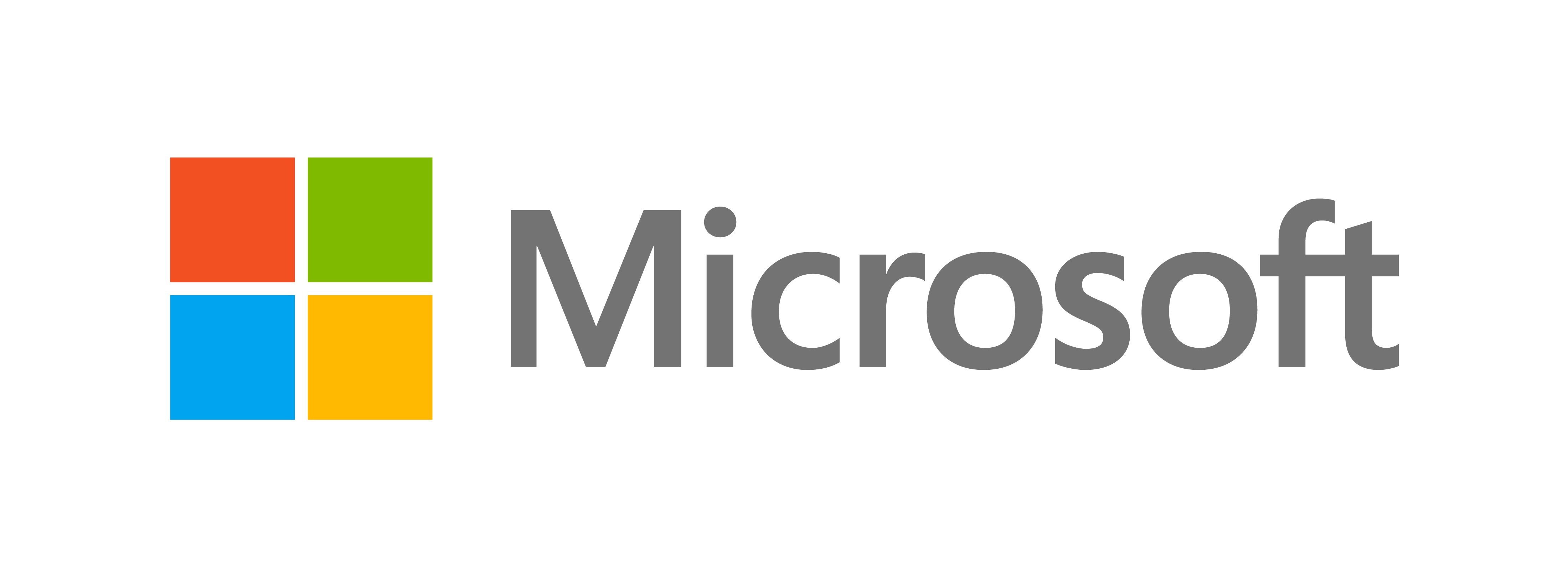 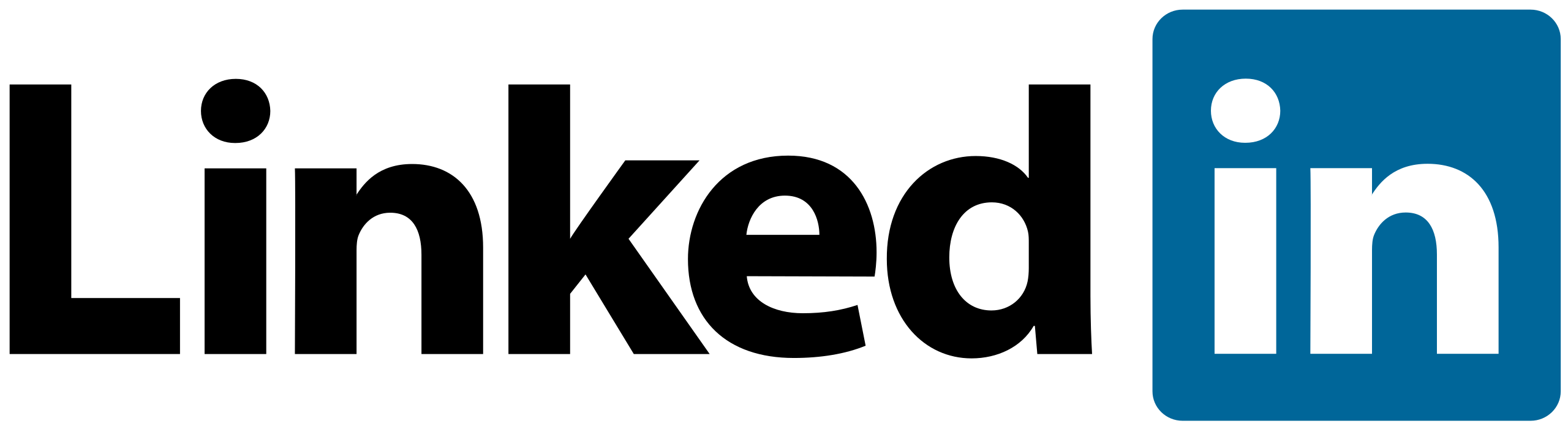 How to make a statistic differentially private?
Intuition: add enough noise to mask any individual’s contributions…
...but little enough noise to still be useful!
Asking a population of 100 people, how many smoke?
E.g., 20 say yes
Instead of reporting 20 publicly, instead report 20 + random noise
Example samples: 19.59, 20.97, 19.64, 21.73
Isn’t this obvious…?
DP is rigorous, quantifiable, and composable
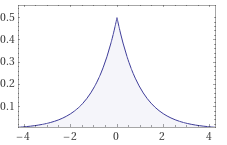 DP is Rigorous and Quantifiable
DP is Composable
Application: Google COVID-19 Community Mobility Reports
Application: 2020 US Census
Conclusion and Recommendations
Differential privacy is a rigorous and versatile tool for privacy-preserving data analysis
Canadian organizations need to re-evaluate privacy and disclosure risks of their statistical releases
Red teaming?
Move beyond heuristic and best-effort approaches for privacy, and turn to rigorous methods
Ensure compliance with privacy legislation
Give Canadians trust in how their data is used 
Particularly for health applications!